Comenius i eTwinning
Lidija Kralj, prof. matematike i informatike
eTwinning ambasadorica
Program za cjeloživotno učenje
Program za cjeloživotno učenje
Comenius - predškolsko i školsko
Erasmus - visokoškolsko obrazovanje
Leonardo da Vinci - strukovno
Grundtvig - obrazovanje odraslih

Agencija za mobilnost i programe Europske unije
Predškolsko i školsko obrazovanje
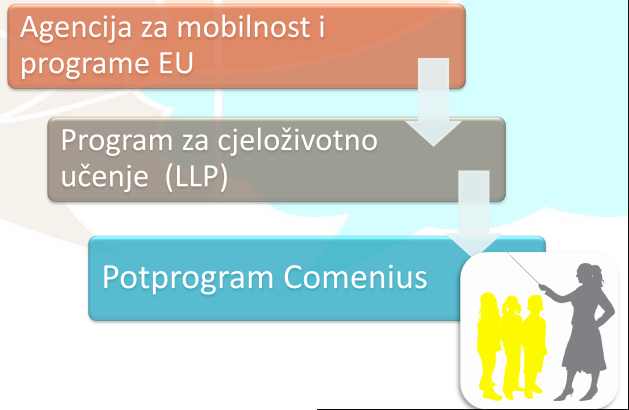 Potprogram Comenius
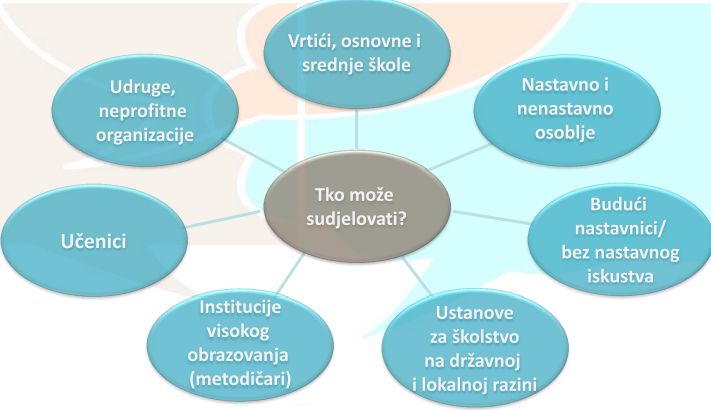 Comenius ciljevi
mobilnost nastavnika, nenastavnog osoblja i učenika
usavršavanje stranih jezika i razumijevanje različitosti europskih kultura i njihovih vrijednosti
suradnja i europska dimenzija u obrazovanju
stjecanje i usavršavanje znanja, vještina i kvalifikacija
Comenius aktivnosti
Stručno usavršavanje
Pripremni posjeti
Asistenti - ugošćivanje asistenata
Individualna mobilnost učenika
Školska partnerstva
Regio partnerstva
eTwinning
Comenius stručno usavršavanje
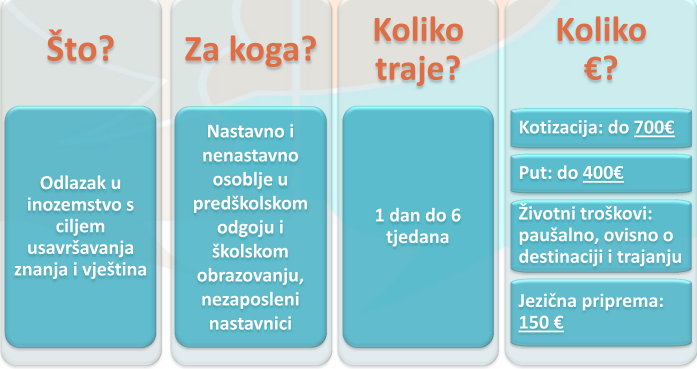 Stručno usavršavanje
www.mobilnost.hr
Comenius
Aktivnosti
Stručno usavršavanje (In-service training)
http://www.mobilnost.hr/index.php?id=24
Kako pronaći stručno usavršavanje
COMENIUS AND GRUNDTVIGIN-SERVICE TRAINING FOR SCHOOL AND ADULT EDUCATORS 

http://ec.europa.eu/education/trainingdatabase/
Postupak prijave
Rokovi
16. 1. za aktivnosti nakon 1. svibnja 2012.
30. 4. aktivnosti nakon 1. rujna 2012.
17. 9. aktivnosti nakon 1. siječnja 2013.
Postupak
pronađite stručno usavršavanje
kontaktirajte organizatora i rezervirajte mjesto
ispunite prijavni obrazac
pošaljite prijavni obrazac (elektronički i papirnati)
Vježba 1.
Pronađite stručno usavršavanje koje vam je zanimljivo
zabilježite potrebne informacije
odaberite rok za prijavu
Pronađite pripadni obrazac za prijavu
spremite ga na računalo
pročitajte upute za popunjavanje obrasca
Comenius asistenti
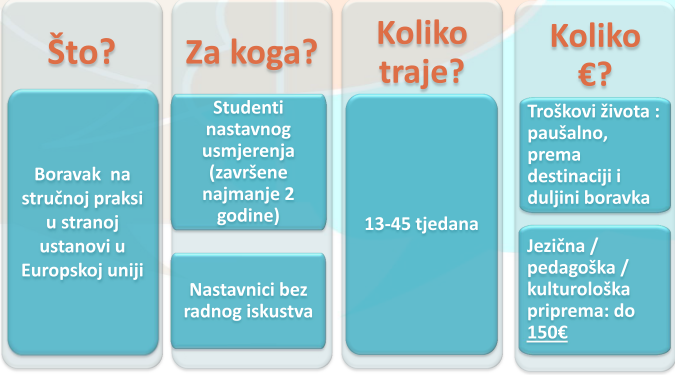 Comenius ugošćivanje asistenata
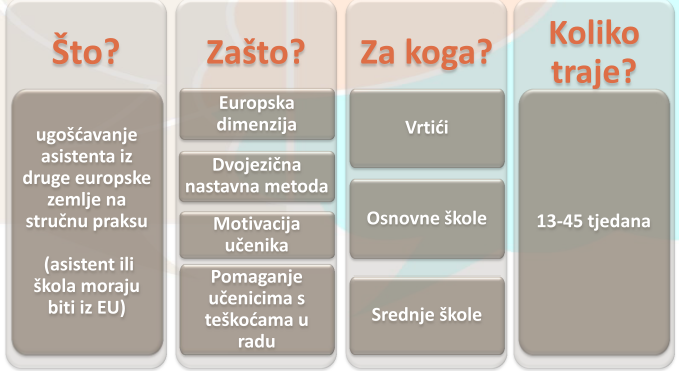 Individualna mobilnost učenika
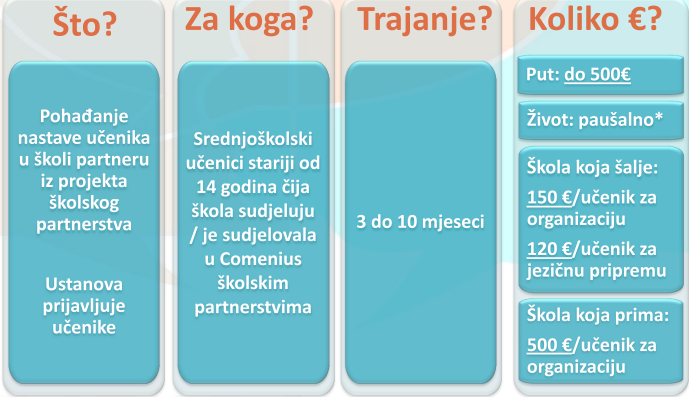 Suradnja ustanova
Comenius školska partnerstva - 2 godine
multilateralna - najmanje 3 škole
bilateralna - 2 škole, strani jezik
Comenius Reggio partnerstva - 2 godine
2 regije 
konzorcij - lokalna vlast, škola, lokalna ustanova (muzej, knjižnica)
Pripremni posjet
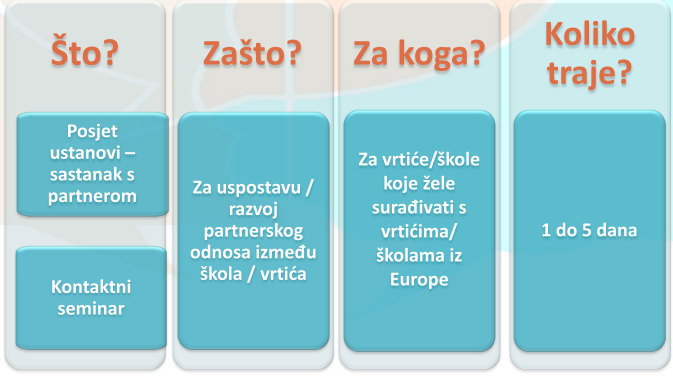 Kontaktni seminari
Seminar u trajanju do 5 dana u EU
Cilj - pronalazak budućih partnera i osmišljavanje projekta
Lista seminara s rokovima za prijavu
http://www.mobilnost.hr/index.php?id=321

Comenius > Aktivnosti > Pripremni posjeti i kontakt seminari > Popis kontaktnih seminara
Vježba 2.
Pogledajte koji kontakti seminari su dostupni i kad im je rok za prijavu
Pronađite pripadni obrazac za prijavu
Rokovi u 2012.
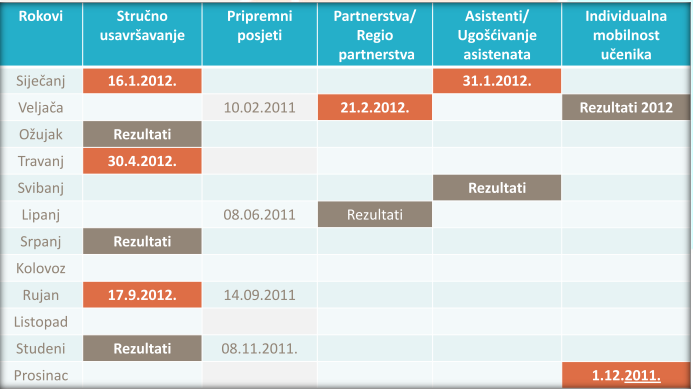 Comenius - kontakti
comenius@mobilnost.hr
etwinning@mobilnost.hr
pripremni.posjeti@mobilnost.hr 
01/50 05 635
www.mobilnost.hr

Grafički prikazi preuzeti su iz prezentacije Zvonimira Vidušina, AMPEU
eTwinning
eTwinning je
dio europskog Programa za cjeloživotno učenje (Lifelong learning programme LLP)
europska online platforma za učenje i suradnju u učenju
www.etwinning.net
Što nudi eTwinning?
mogućnost suradnje s drugim europskim učiteljima i školama
pokretanje online projekata
pridruživanje postojećim projektima
ostvarivanje i održavanje profesionalnih kontakata
pretraživanje društvene mreže po raznim kriterijima
Što nudi eTwinning?
mogućnost stručnog usavršavanja
grupe i sobe – rasprave i razmjena ideja
webinari – learning labs
PDW – radionice stručnog usavršavanja (lokalne, regionalne, europske)
Zašto eTwinning?
Zadovoljstvo učenja novih vještina u poticajnom okruženju (entuzijazam i samopouzdanje)
Suradnja sa učiteljima/nastavnicima koji slično razmišljaju
Profesionalni razvoj
Zašto eTwinning?
Promjena načina poučavanja
„zabavan” rad s učenicima
Različite mogućnosti za realizaciju projektnih ideja
Pozitivan status u školi i lokalnoj zajednici (roditelji)
Zašto eTwinning projekti
umjesto klasičnog „dosadnog” poučavanja koristimo projekt
učenje kurikulumskih sadržaja, ali na zabavniji i motivirajući način + dodana europska vrijednost
primjena teoretskog znanja odmah i u dobrom društvu
Zašto eTwinning projekti
Učenici dobivaju priliku vidjeti internet „u akciji” za obrazovanje, a ne samo zabavu
Učenici koji sudjeluju u međunarodnim projektima vide šire mogućnosti za svoj uspjeh i daljnje obrazovanje
Sigurnost i privatnost
Sigurno i primjereno okruženje (TwinSpace) koje omogućava međusobnu suradnju učitelja, nastavnika i učenika
komunikacija, dijeljenje dokumenata, razmjena iskustava
isključivo preko korisničkih računa
učitelji omogućavaju pristup učenicima i nadziru njihov rad
Par primjera
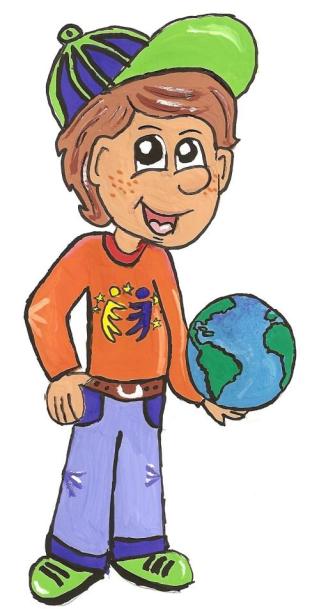 Twinnijeve avanture
Jezično-geografski projekt
 crtani lik posjećuje škole i piše blog što je sve vidio i radio 
80 škola partnera
najudaljenija - otok La Reunion
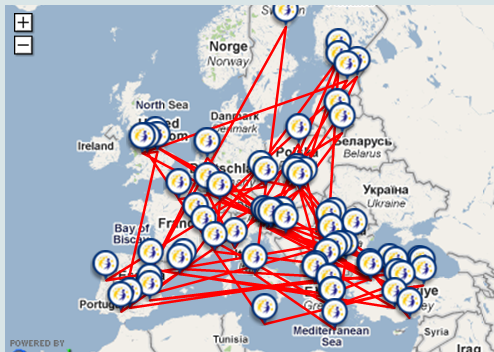 [Speaker Notes: Pokazujem kako izgleda TwinSpace za svaki projekt]
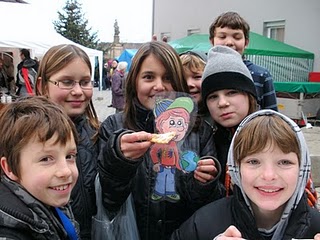 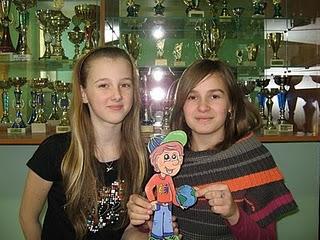 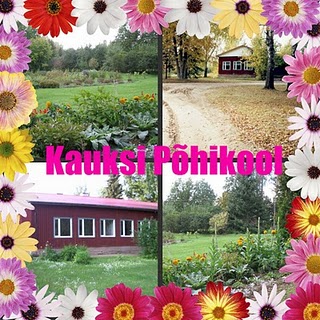 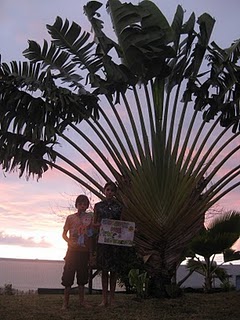 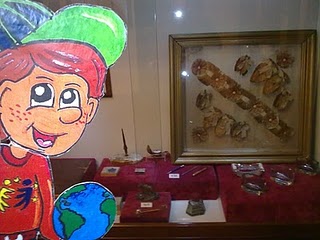 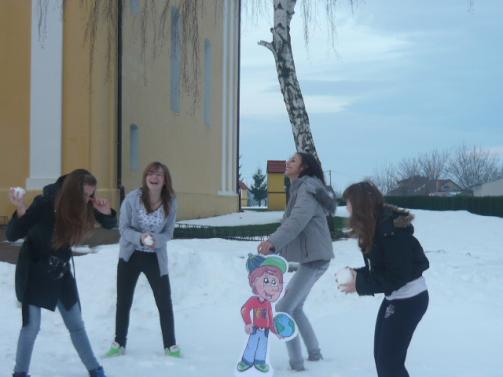 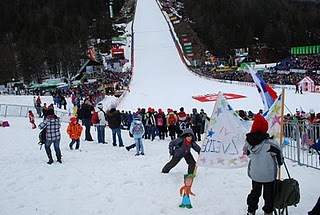 Twinnijeve avanture
upoznavanje običaja drugih zemalja
učenici ne sudjeluju u TwinSpaceu
dodatni (javni) sadržaji na vanjskom blogu
svaki partner zasebno odrađuje aktivnost posjete
opća tema s puno partnera
nije dio mog kurikuluma
trajanje - par godina
Igraj se i uči
Informatičko - obrazovni projekt
 izrada interaktivnih obrazovnih igri 	o različitim temama i za 	različite uzraste djece
 božićne, matematičke, jezične, o sigurnosti na internetu

 8 škola partnera 
 djeca od 5 do 15 godina
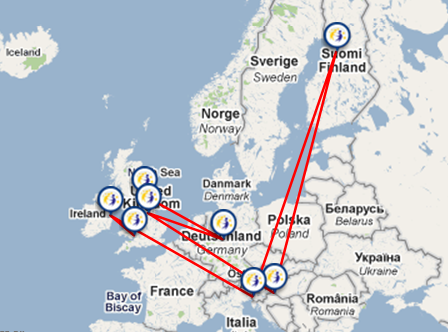 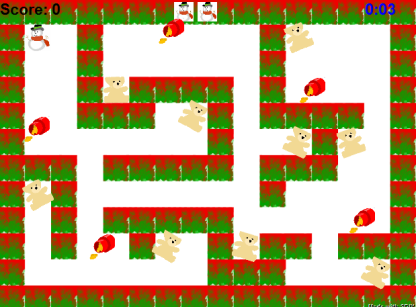 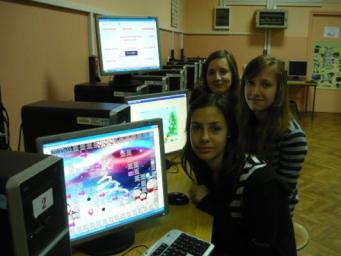 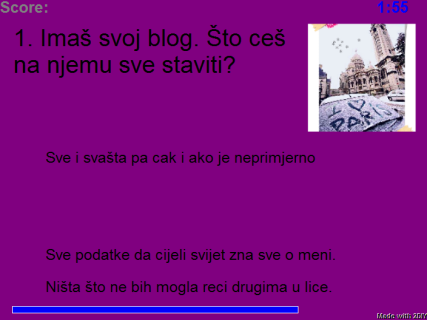 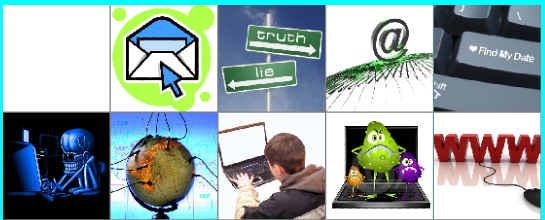 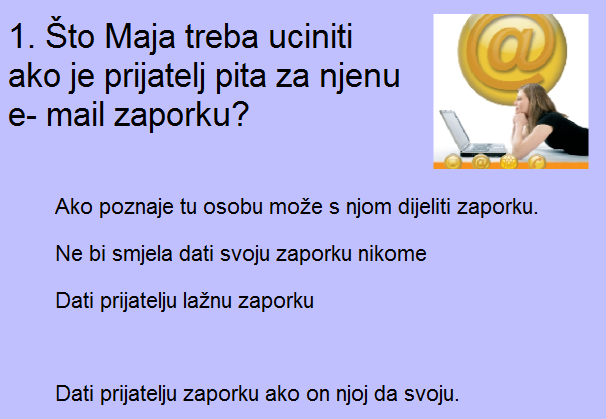 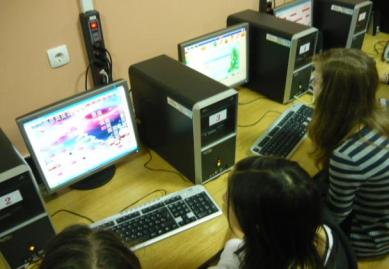 Igraj se i uči
konkretni, upotrebljivi učenički radovi
učitelji su objavljivali sadržaje i koordinirali rad učenika izvan TwinSpacea
dio informatičkog kurikuluma (prilagodljiva tema)
par mjeseci
Arhitektura mog mjesta
Matematički projekt s naglaskom 	na komunikaciji i suradnji
učenje matematike na engleskom jeziku
rješavanje različitih matematičkih zadataka (mjerenje, površina obujam, nacrti)
online brbljanje (chat) i videokonferencije o raznim temama
Lycée et Collège Sainte-Anne, BREST, Francuska)
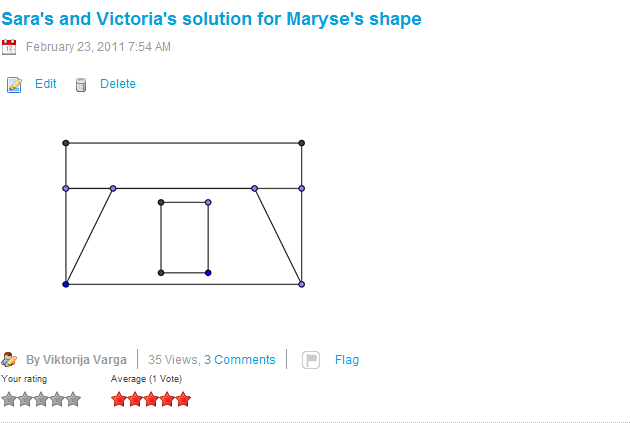 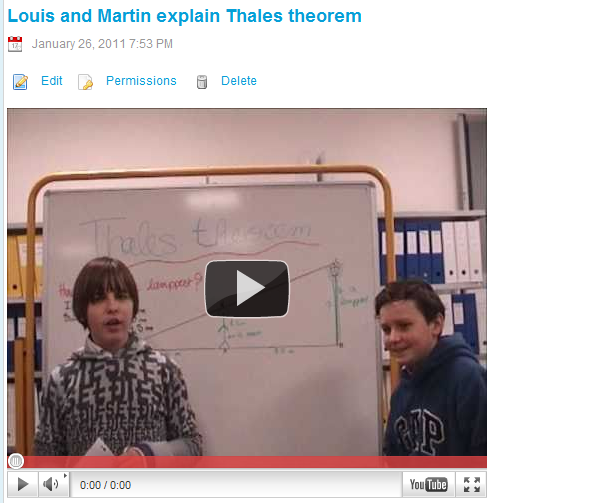 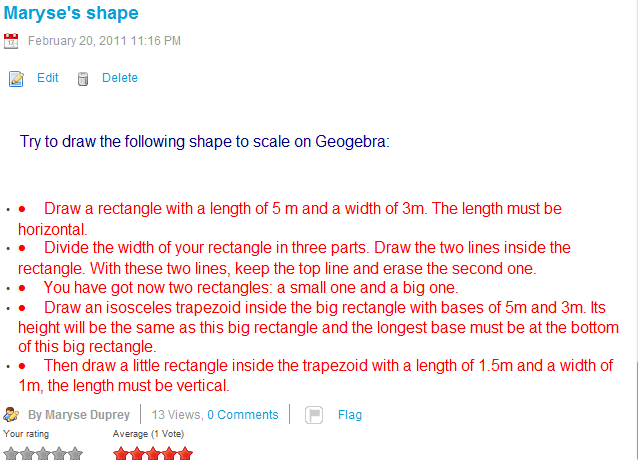 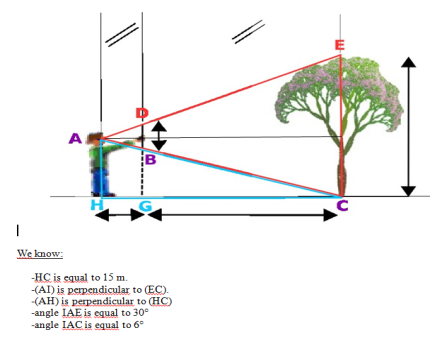 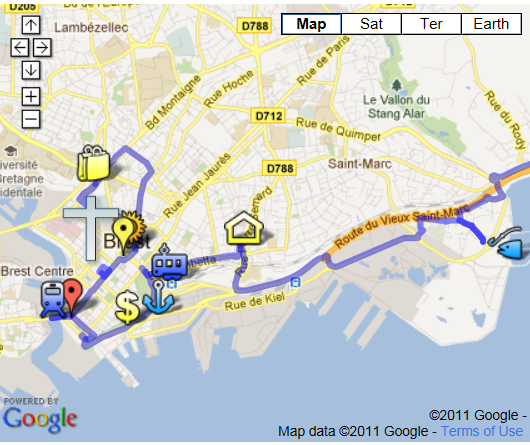 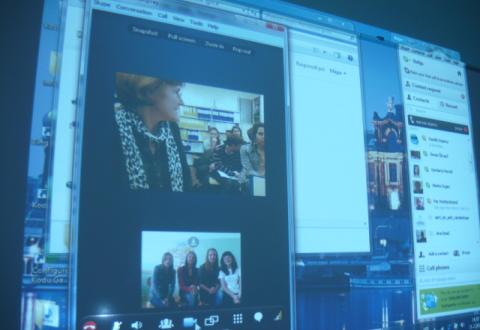 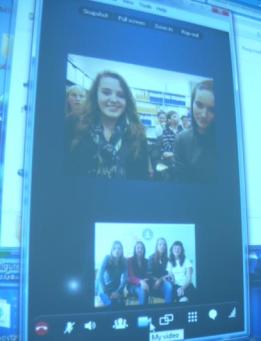 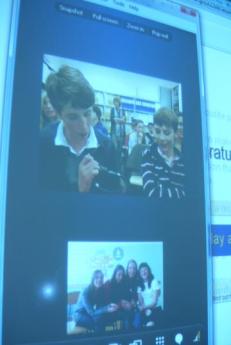 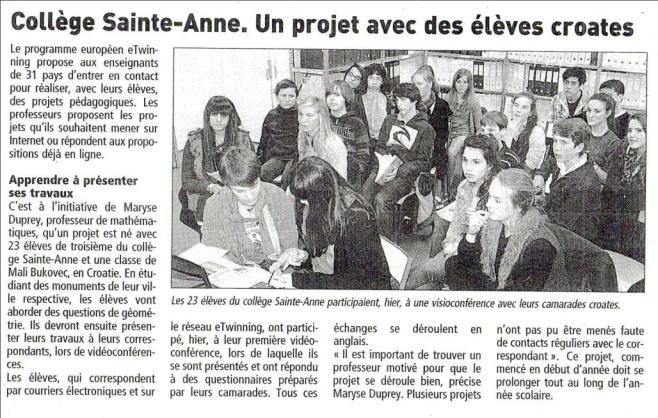 Videokonferencija s francuskom školom St Anne iz Bresta o sigurnosti na društvenim mrežama
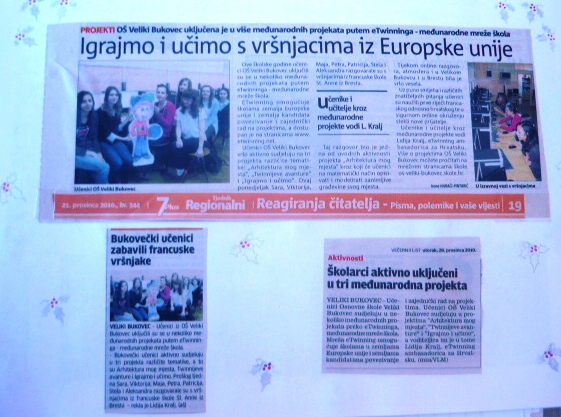 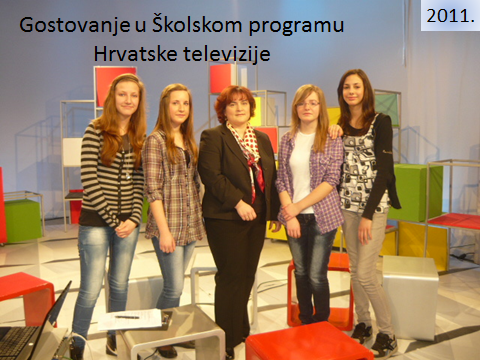 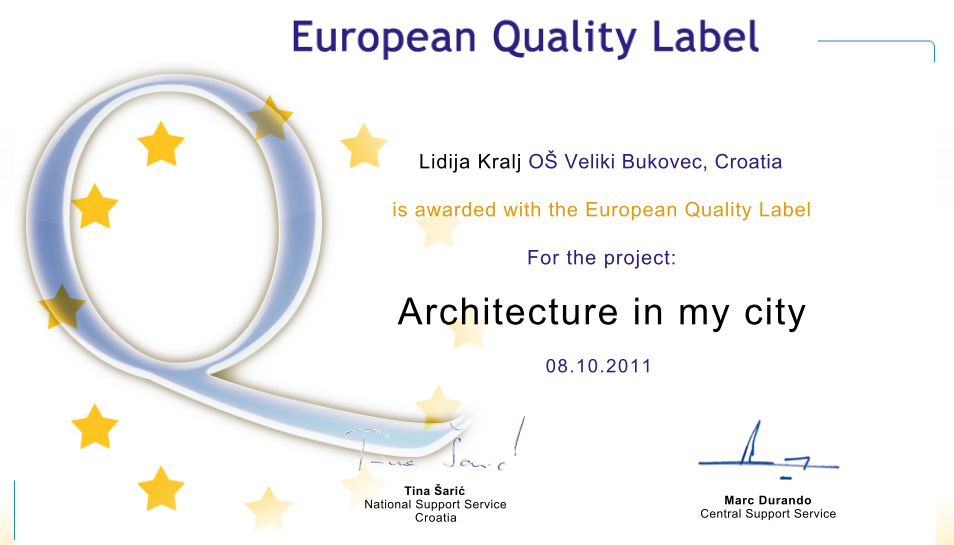 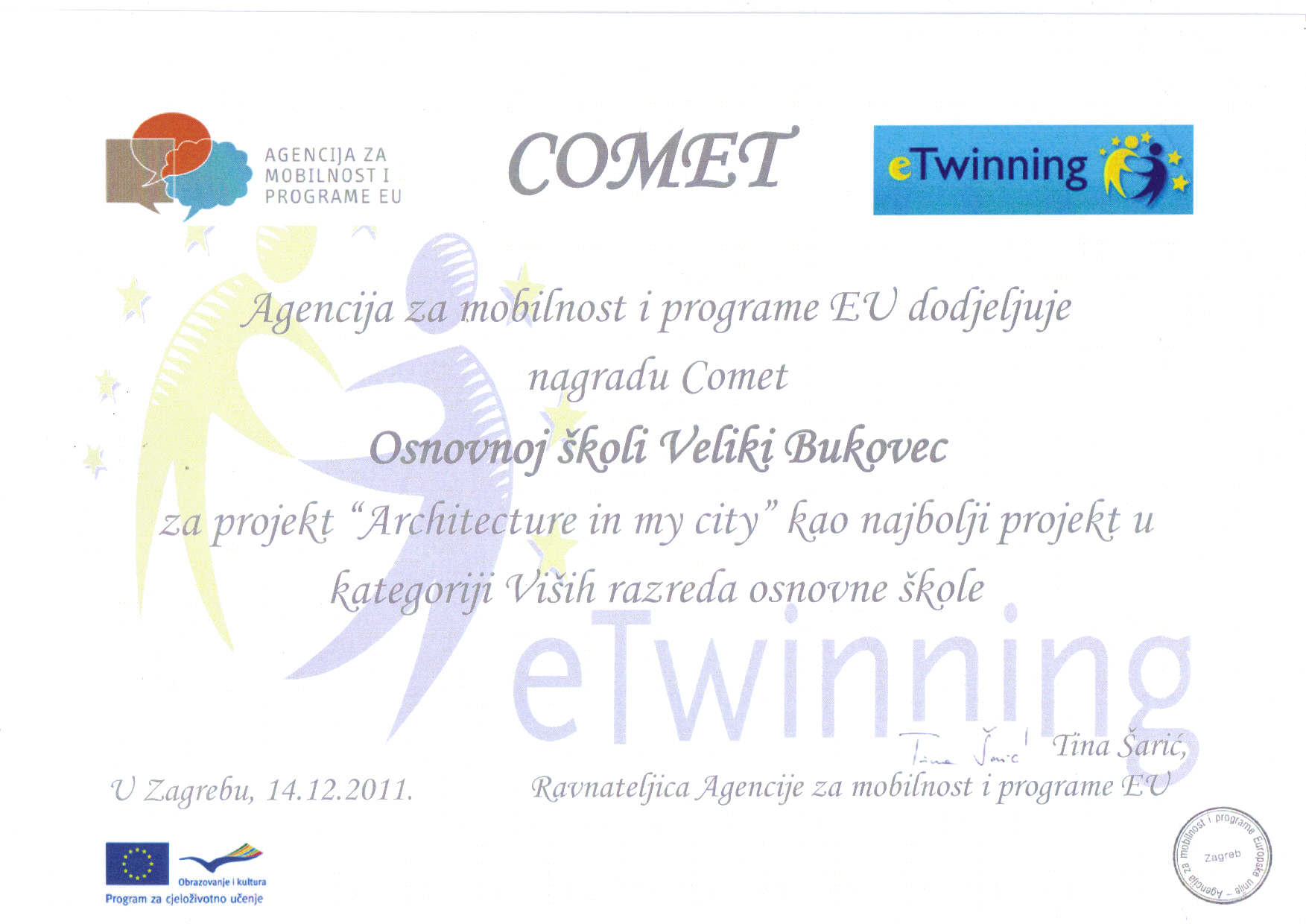 Arhitektura mog mjesta
suradnja i komunikacija učenika
francuski učenici su izrađivali rad za ispit (matematika na engleskom)
moji su radili na dodatnoj nastavi
usklađivanje termina za videokonferencije i chatove
6 mjeseci
eTwinning Desktop
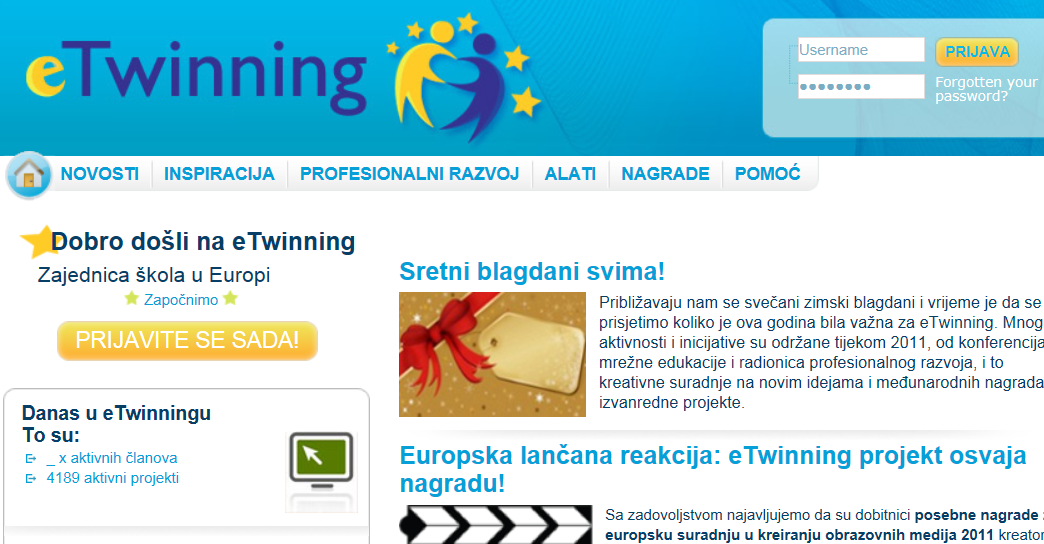 Vježba 3.
Odaberite jezik
Pogledajte izbornike
Inspiracija 
Profesionalni razvoj
Alati
Pomoć
Vježba 4.
Prijavite se na početnoj stranici www.etwinning.net
Potvrdite prijavu putem elektroničke pošte
AMPEU će naknadno provjeriti i potvrditi vašu prijavu
eTwinning kao društvena mreža
napravite profil, postavljate poruke, postavljate fotografije, 
pišete po zidu, 
tražite partnere (“prijatelje”), 
pokrećete ili se priključujete projektima
Vježba 5.
Napišite informacije o sebi
Popunite profil
Vježba 6. Pronađite projekt
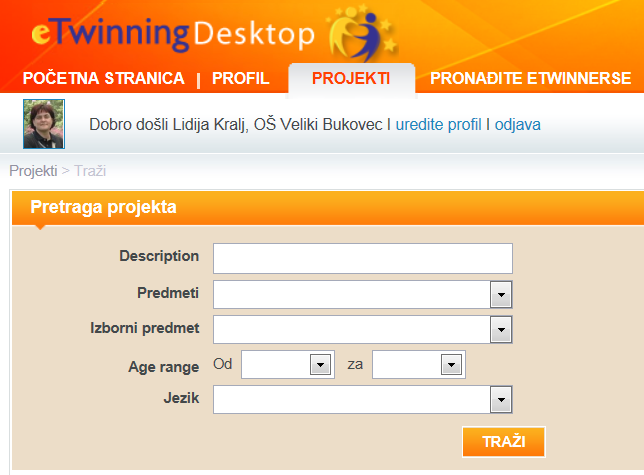 Vježba 7. Pronađite eTwinnere
Vježba 8.
Pošaljite zahtjev za kontakt
Prihvatite zahtjev za kontakt
Twin Space
Vježba 9.
Prihvatite zahtjev za projekt Sandbox TwinSpace
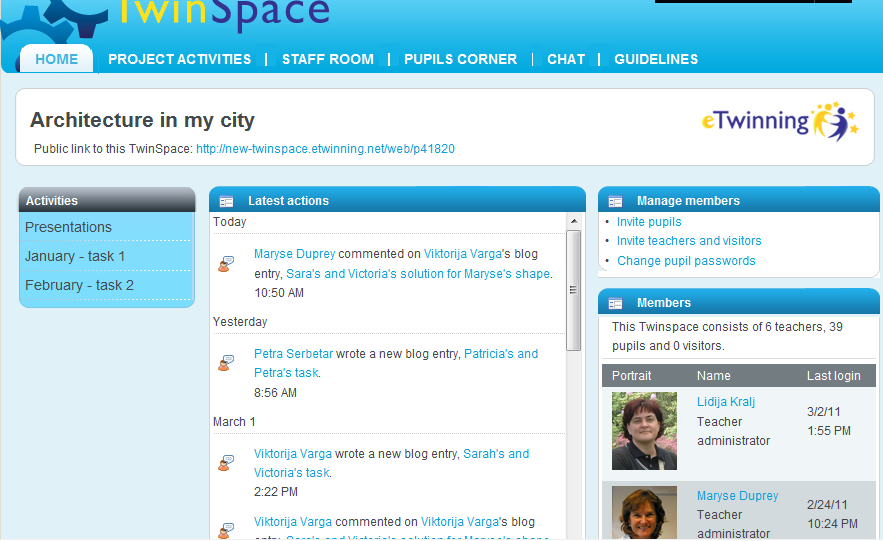 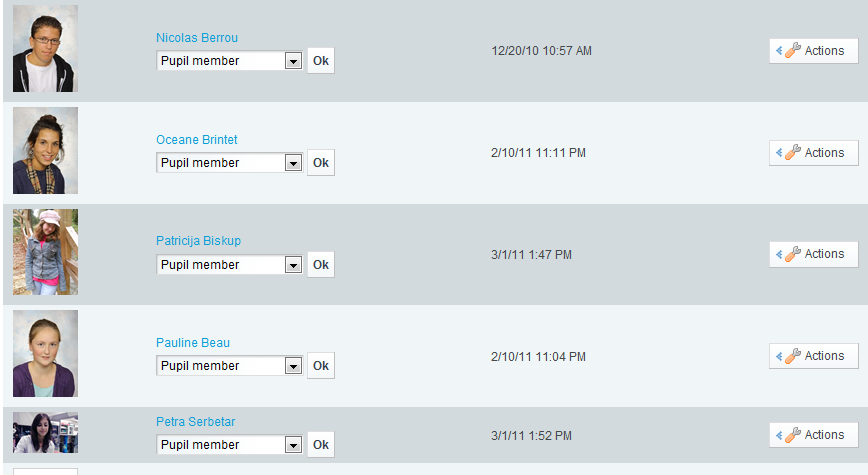 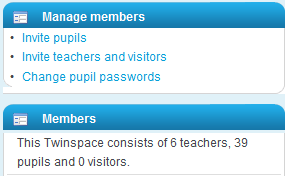 Predstavljanje kroz blog
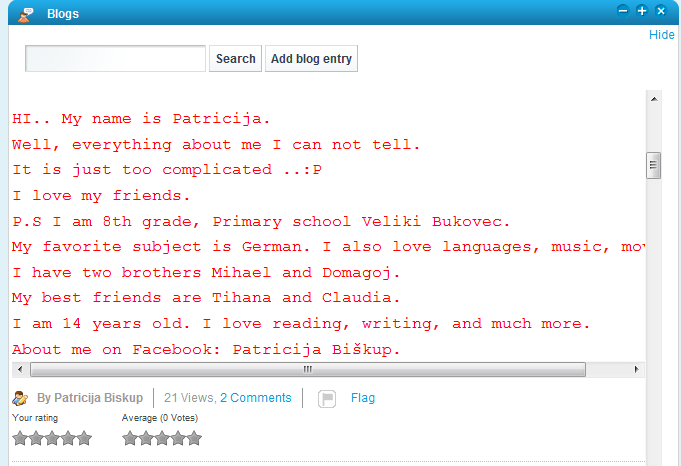 Dijeljenje fotografija
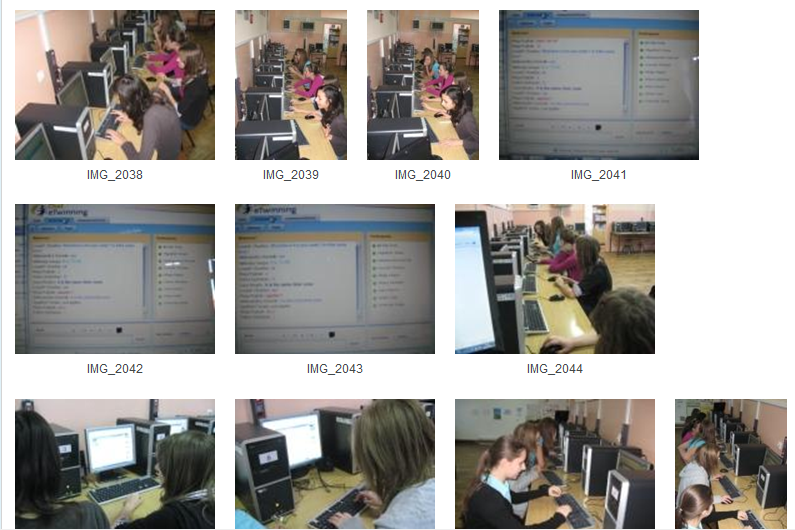 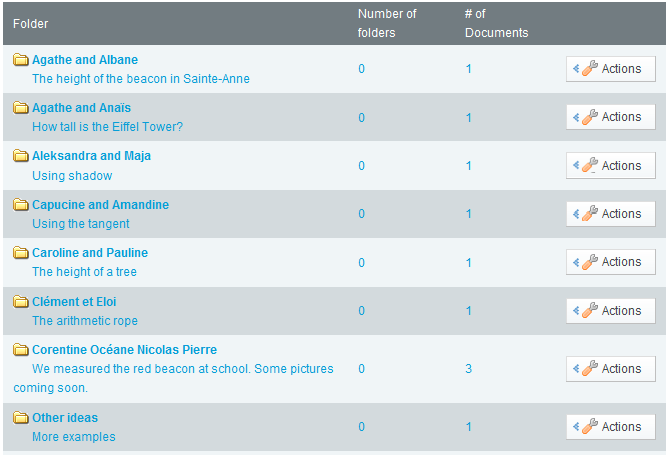 Chat
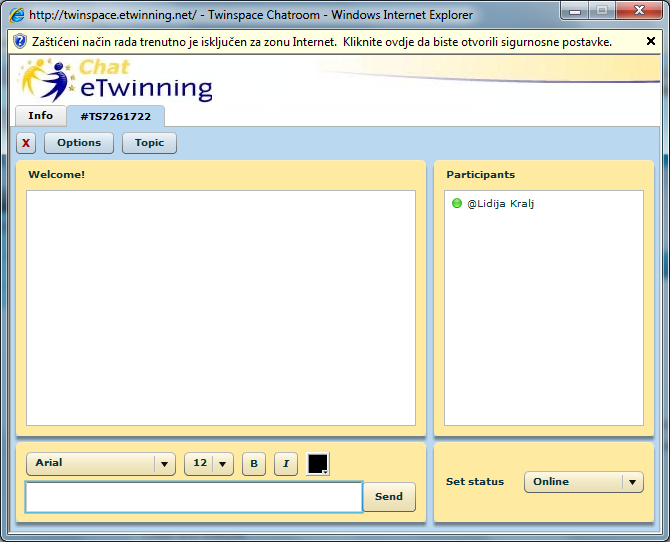 Stranice s aktivnostima
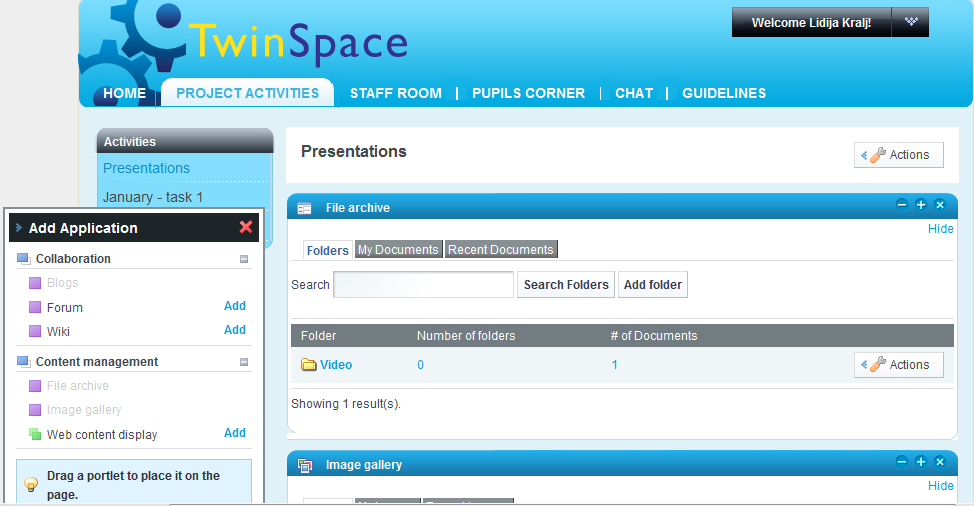 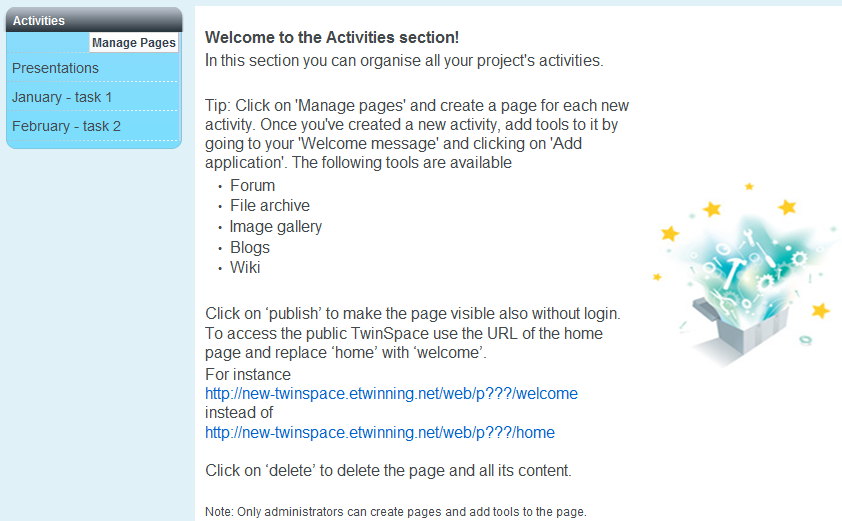 Otvorene mogućnosti
Uzmemo neku temu iz kurikuluma (plana i programa) i smislimo projekt za nju
Otvorene mogućnosti
Povijest – pokazati da se ne uči samo o mrtvim ljudima nego da je povijest živi predmet 
lokalni običaji, tradicija, sličnosti među zemljama
povijest obitelji
i mi smo dio svjetske povijesti
Otvorene mogućnosti
Sunce, Mjesec i zvijezde
mjesečeve mijene - izgledaju li isto gledane iz različitih škola?
vremenske razlike u izlasku i zalasku sunca
Otvorene mogućnosti
Strani jezici – napisati pismo stvarnom prijatelju iz neke druge države - nije odglumljena situacija nego stvarna – odmah se vidi korisnost i upotrebljivost jezika
usvojiti osnovne obrasce uljudnoga ophođenja na stranomu jeziku
Otvorene mogućnosti
Književnost – snimite film o domaćem književniku i pogledajte filmove koje su vaši partneri  snimili o svojim književnicima
Vježba 10.
osmislite temu za neki projekt i kako ćete ga uklopiti u svoj redovan rad
osmislite aktivnosti i rezultate
online suradnja učenika i učitelja
online komunikacija učenika i učitelja
oblici aktivnosti
rezultati projekta
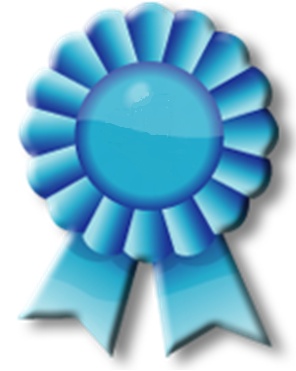 zajedno
Ne morate sve sami
pogledajte aktivne projekte, možda neki sadrži baš ono što vama treba
kontaktirajte partnere koji rade na projektu i uključite se
Ne morate sve sami
razmislite koje teme iz našeg kurikuluma bi vama odgovarale za projekt
potražite partnere sa sličnim interesima
razgovarajte o tim idejama s njima
zajednički razvijte ideju za projekt
Ne morate sve sami
podijelite zadatke, razmjenjujte materijale, isprobavajte, pitajte ...
podijelite svoje sumnje, savjete, ideje
budite otvoreni za drugačije pristupe
postavite razumne/dosežne ciljeve za sebe, učenike i partnere na projektu
surađujte
Ne morate sve sami
Ne možete (ne znate) sve sami – zamolite kolege u školi za pomoć
učenje francuskog, snimanje filma, izrada scenografije, plakata,…
Možda se iznenadite ponašanjem i podrškom kolega u školi 
Pokažite kako ste uspješni
predstavite svoje projekte i rezultate
učenicima i kolegama u školi
roditeljima i lokalnoj zajednici
medijima (TV, novine, radio, online izdanja, školske stranice, blogovi, Twitter)
AMPEU, AZOO, ASOO, MZOŠ,...
eTwinning
it makes no difference where you work, you are in the middle of Europe all the time
Tautvydė Daujotytė Mukile, BelgijaVoices of eTwinning, prosinac 2010.
Lidija Kralj, OŠ Veliki Bukoveclidija.kralj@skole.hr@LidijaKralj